Живет великая Россия – страна с особенной судьбой
https://yandex.ru/video/preview/18442134117394453880
Исторические события
12 июня 1990 года - первый Съезд народных депутатов
 РСФСР принял Декларацию о государственном суверенитете России,
 в которой было провозглашено главенство Конституции России и ее законов. 
12 июня 1991 года прошли первые демократические выборы президента РФ, 
на которых главой страны подавляющим большинством голосов 
был выбран Борис Ельцин. 
В 1994 году глава страны Б. Ельцин подписал указ об учреждении 
нового государственного праздника — Дня принятия Декларации
 о государственном суверенитете России. 12 июня стали называть 
«Днём независимости России»
С 2002 года празднику дали другое название — День России.
https://disk.yandex.ru/d/Cw6yXmnbgMmBpA
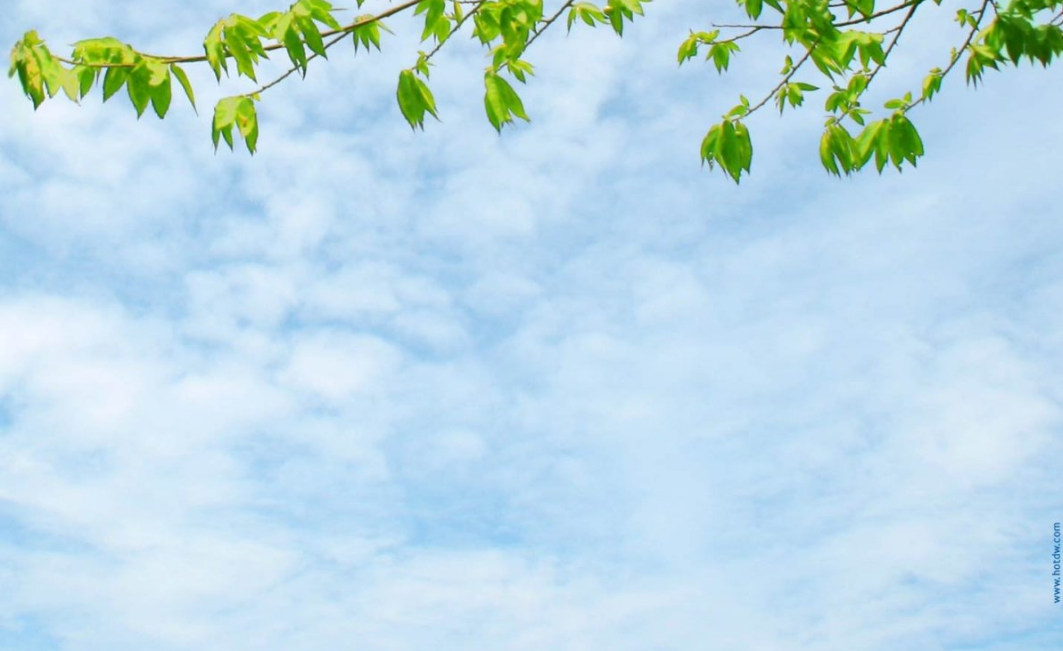 ВИКТОРИНА
https://learningapps.org/display?v=prsmw5grj22
Проверьте себя, много ли вы знаете о России
https://yandex.ru/video/preview/4935296460089776783
Время влияет на дни и события,Давит, диктует форматы и стили,Мы на пороге большого открытияСильной, свободной, богатой России.Время менять обещанья строптивые,Но это сделано здесь и сейчас.Люди свободные, честолюбивые,Завтра России зависит от нас.
Кто, если не мы, сила поколения.Кто, если не мы, научное мышление,Кто, если не мы, прорыв десятилетия,Кто, если не мы, на годы, на столетия.Кто, если не мы, единая команда,Кто, если не мы, науки пропаганда,Кто, если не мы, заставит биться сильных,Кто, если не мы, свободная Россия!
https://www.youtube.com/watch?v=e3tY9r1q4N0
Время делиться тем,
 что запомнили и
 что впечатлило